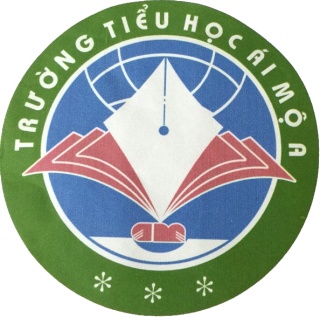 PHÒNG GD&ĐT  QUẬN LONG BIÊN
TRƯỜNG TIỂU HỌC ÁI MỘ A
TÊN PHÂN MÔN: Khoa học
BÀI, TIẾT, TUẦN: 24
TÊN BÀI: Ánh sáng cần cho sự sống
GV Thực hiện: Nguyễn Thị Thu Lan
Ôn bài cũ:
Bóng tối xuất hiện ở đâu và khi nào ?
Câu 1
Phía sau vật cản sáng 
( khi được chiếu sáng )
A
B
C
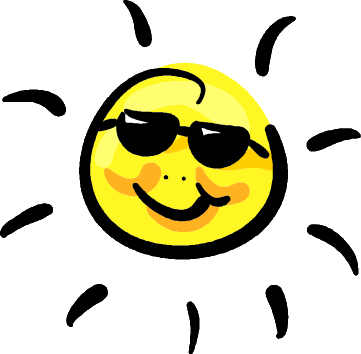 Câu 2
Mặt trời sẽ ở điểm nào ?
Hãy cùng xem qua các trường hợp khác
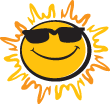 Dịch vật ra xa nguồn sáng
Dịch nguồn sáng ra xa vật
Dịch nguồn sáng lại gần vật
Tất cả cách trên
Ôn bài cũ:
Có thể làm cho bóng tối của một vật thay đổi bằng ?
Câu 3
Bài 47: Ánh sáng cần cho sự sống
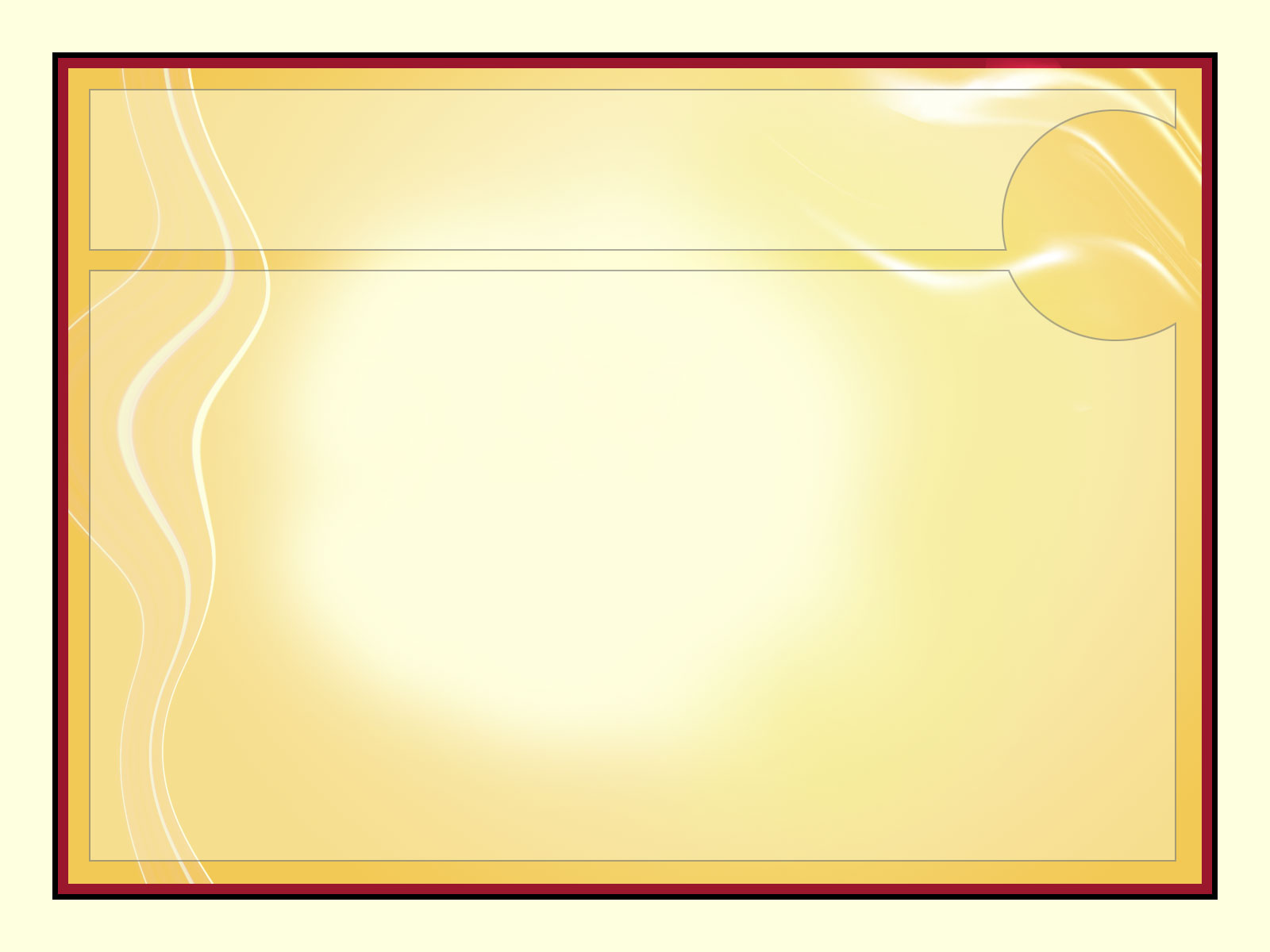 I.Vai trß cña ¸nh s¸ng ®èi víi sù sèng cña thùc vËt:
Em h·y quan s¸t h×nh bªn vµ cã nhËn xÐt g× vÒ c¸ch mäc cña c¸c c©y trong h×nh ?
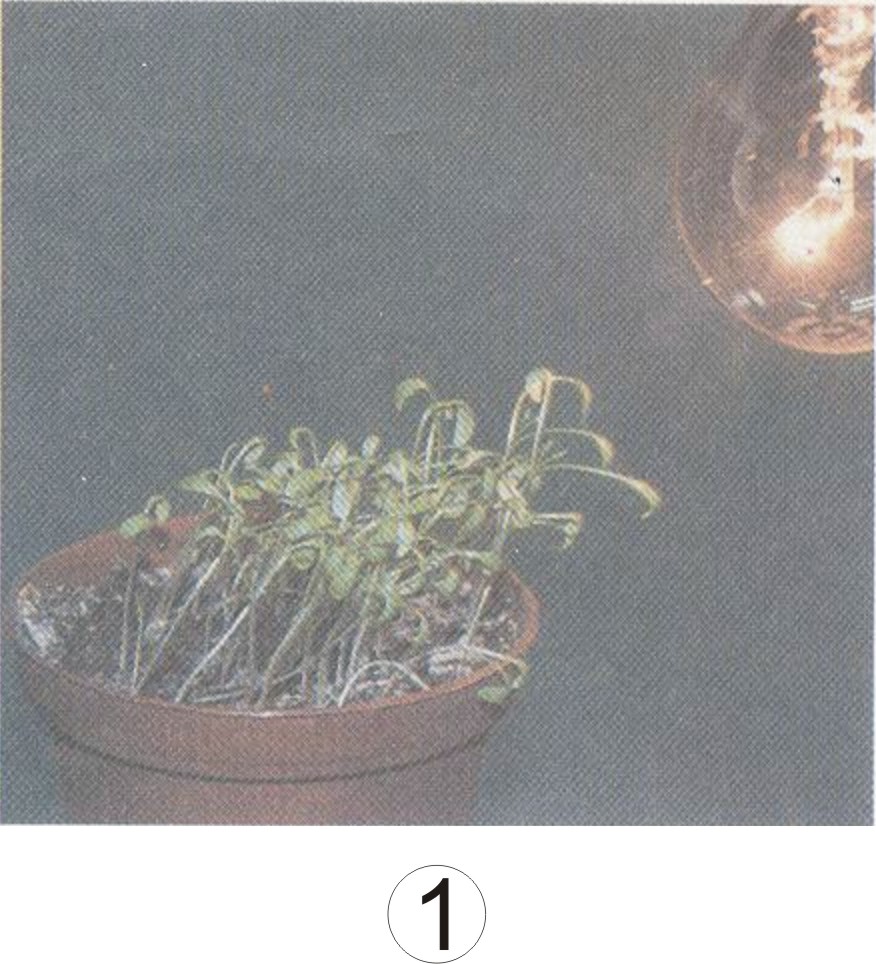 C¸c c©y khi mäc ®Òu h­íng vÒ phÝa cã ¸nh s¸ng. Th©n c©y nghiªng h¼n vÒ phÝa cã ¸nh s¸ng.
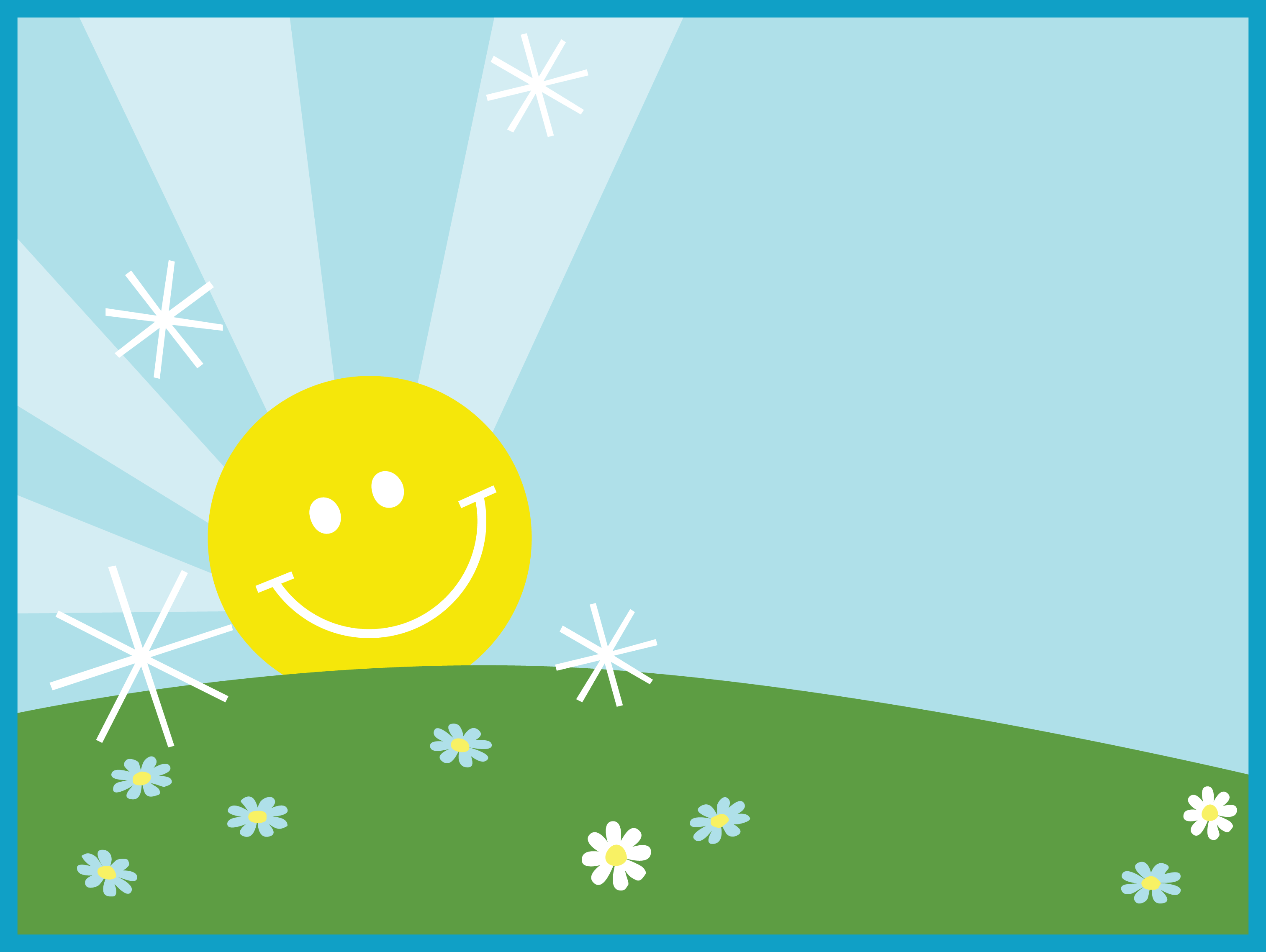 Các em hãy xem qua đoạn Video sau
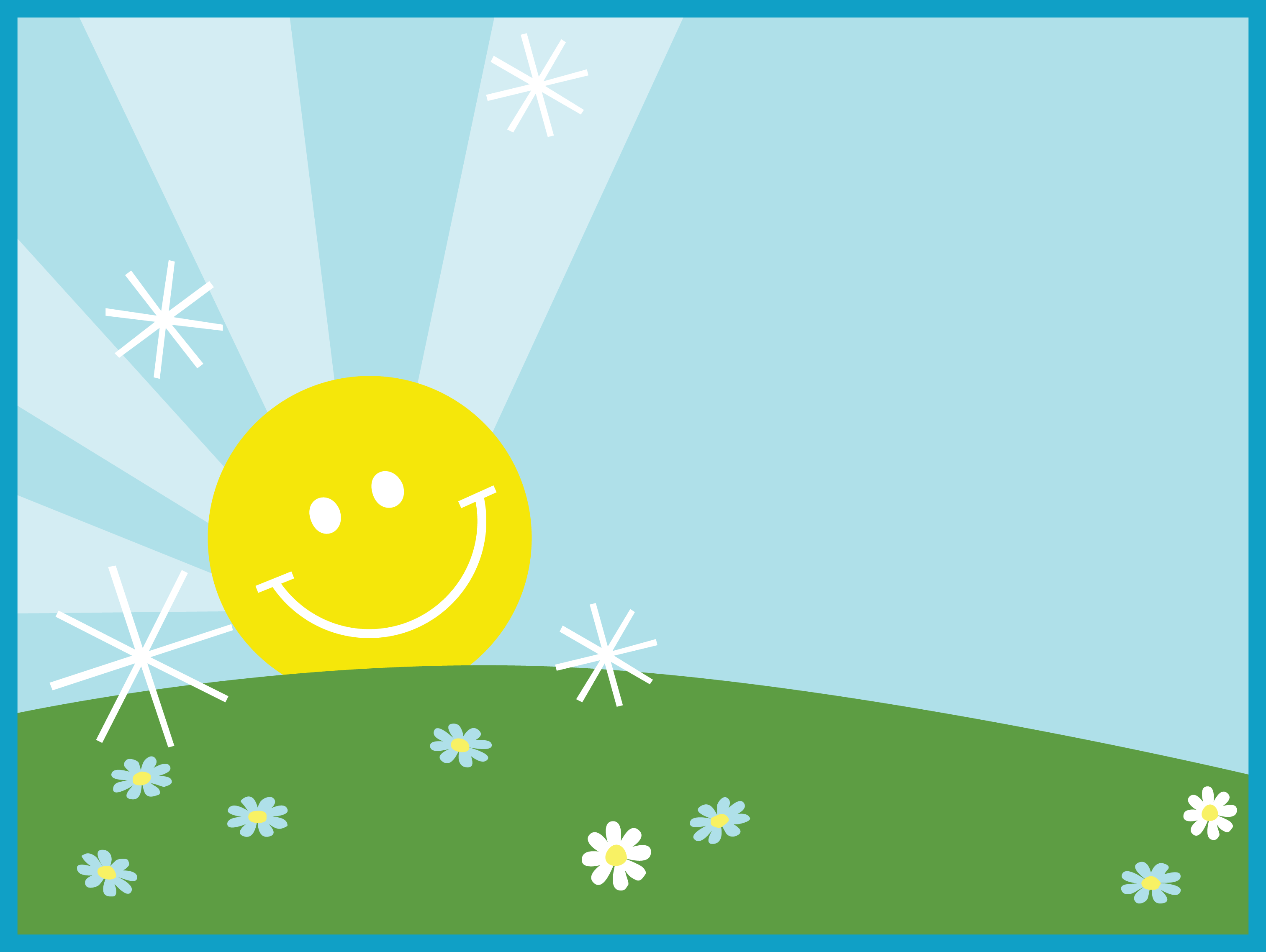 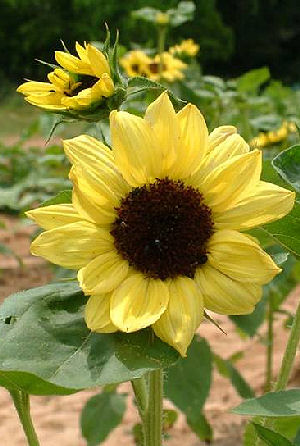 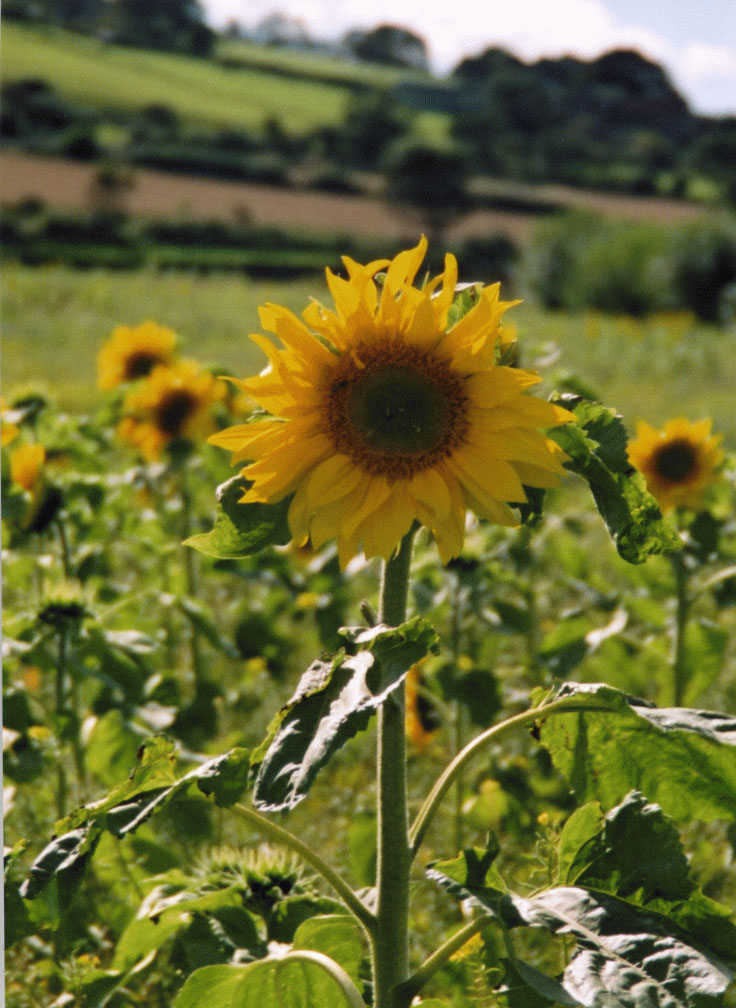 Đây là hoa gì ?
Hoa Hướng Dương
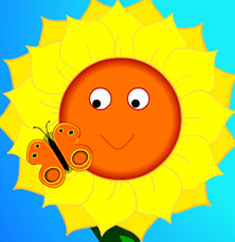 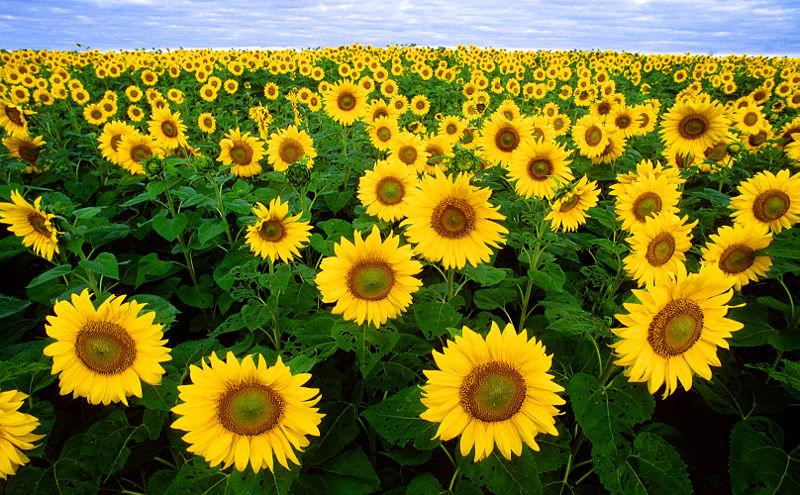 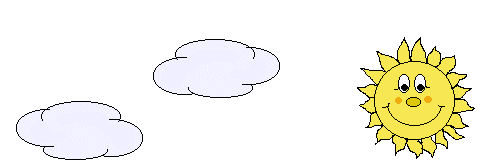 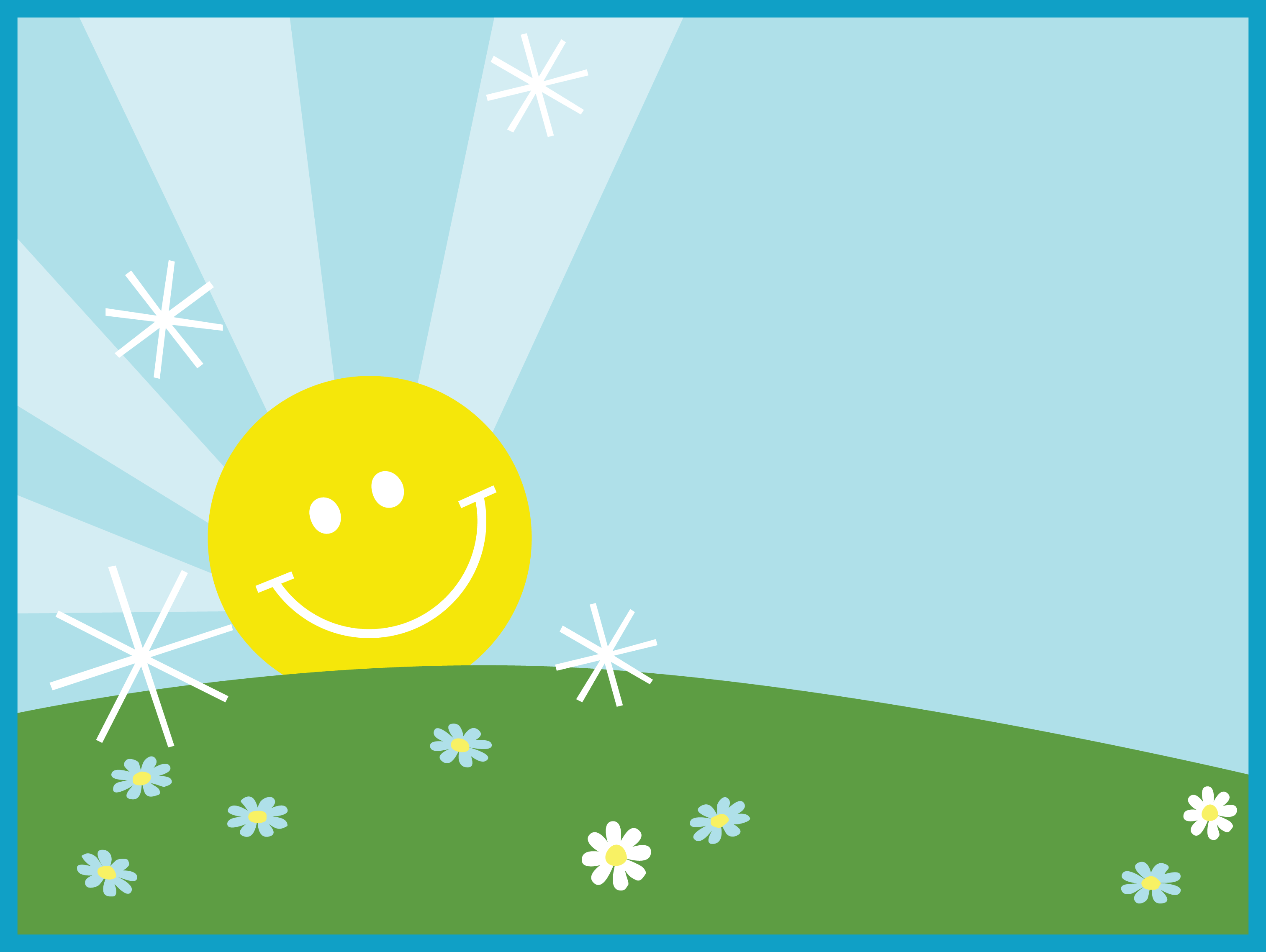 Bởi vì chúng luôn hướng về phía mặt trời
Tại sao chúng lại có tên như vậy ?
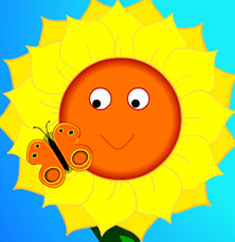 Hãy dự đoán xem 2 cây sau cây nào sẽ xanh tốt hơn ? Tại sao ?
Thảo luận nhóm đôi (2 phút )
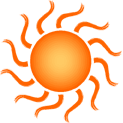 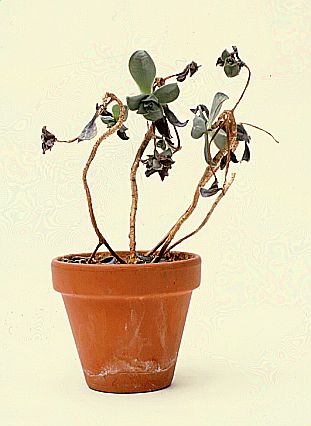 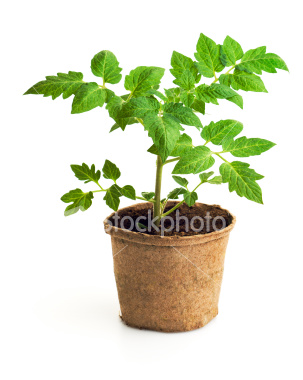 Hình 4
Hình 3
Cây hình 3 xanh tốt hơn. Vì cây xanh luôn cần ánh sáng để duy trì sự sống.
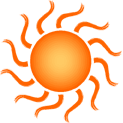 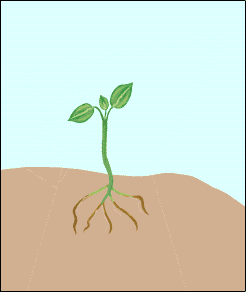 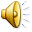 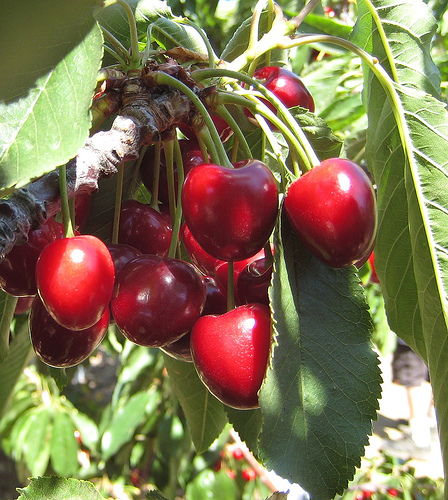 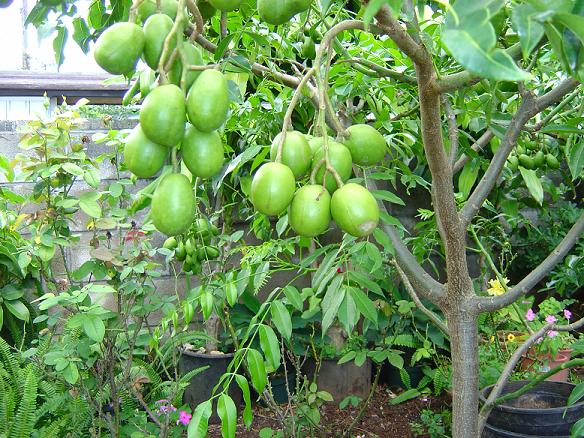 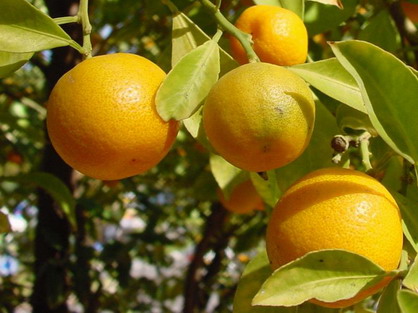 I. Vai trò của ánh sáng đối với đời sống thực vật:
- Ánh sáng rất cần cho sự sống của thực vật. Không có ánh sáng thực vật sẽ mau chóng tàn lụi vì chúng cần ánh sáng để duy trì sự sống.
- Mặt trời đem lại sự sống cho thực vật, thực vật lại cung cấp thức ăn, không khí sạch cho động vật và con người.
II. Nhu cầu về ánh sáng của thực vật:
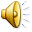 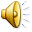 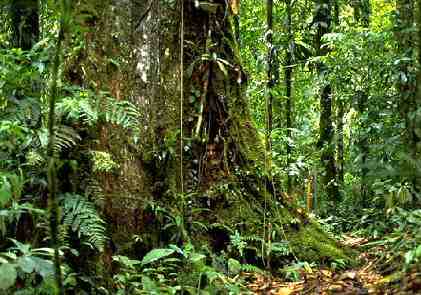 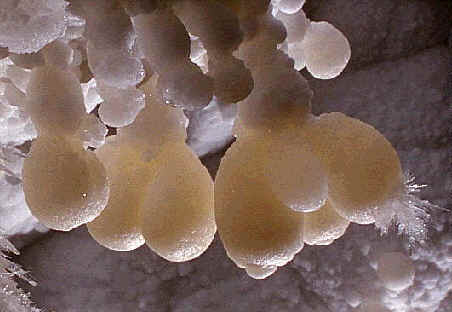 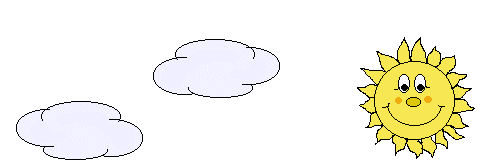 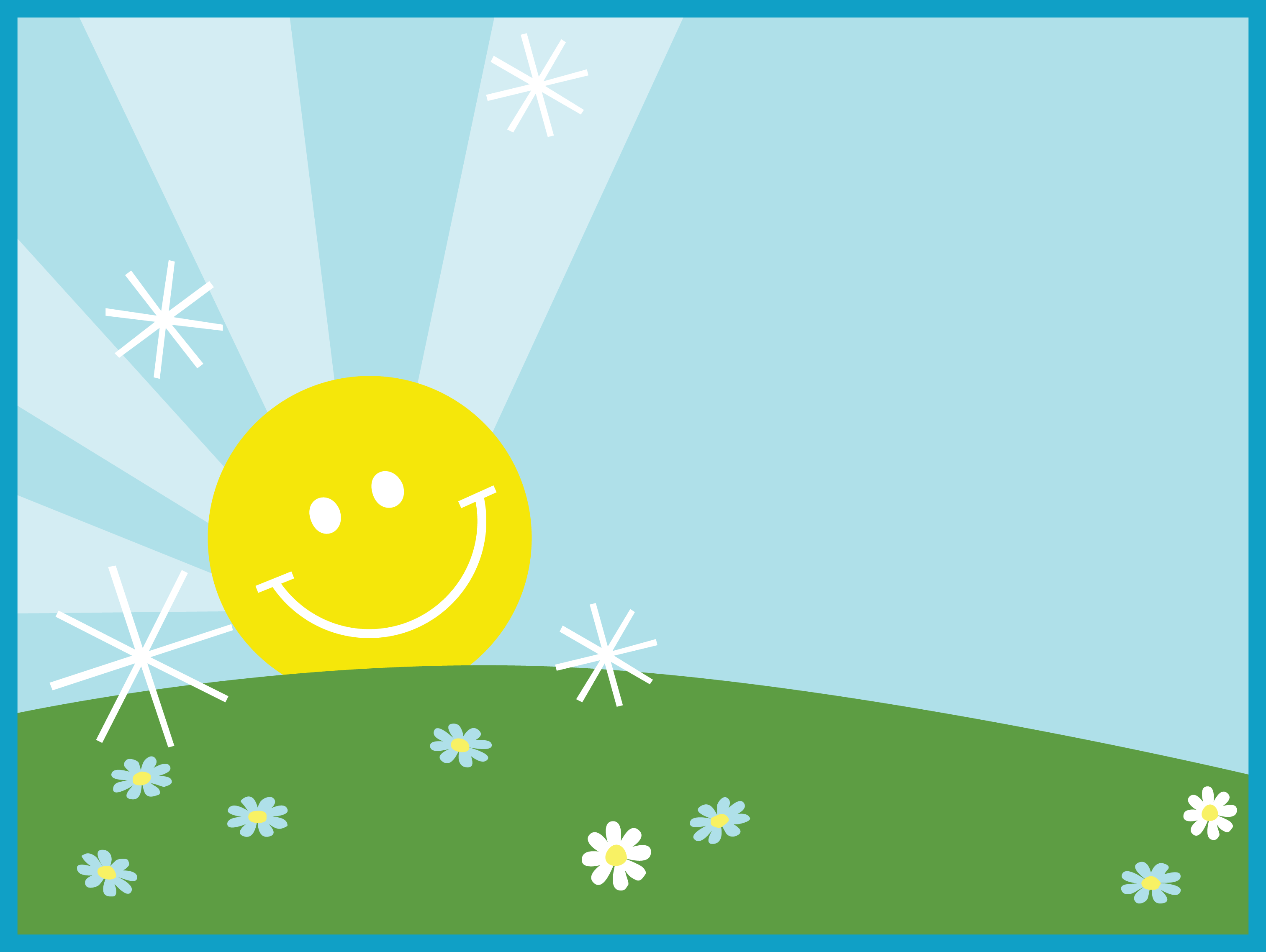 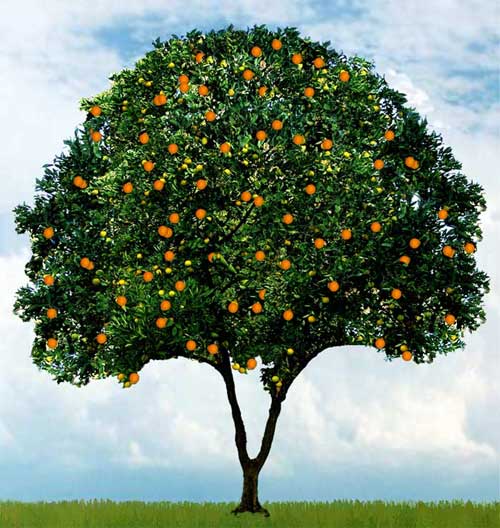 Câu hỏi thảo luận
Tại sao chỉ có một số loài cây chỉ sống được ở những nơi chiếu sáng nhiều ? Một số loại cây khác lại sống được ở trong rừng rậm, hang động?

Hãy kễ tên một số cây cần nhiều ánh sáng và một số cây cần ít ánh sáng?


3.Nêu một số ứng dụng về nhu cầu ánh sáng của cây trong kỹ thuật trồng trọt?
Câu hỏi thảo luận
Tại sao chỉ có một số loài cây chỉ sống được ở những nơi chiếu sáng nhiều ? Một số loại cây khác lại sống được ở trong rừng rậm, hang động?
Vì mỗi loài cây đều có nhu cầu về ánh sáng khác nhau. Có cây ưa sáng, có cây ưa bóng.
Câu hỏi thảo luận
2. Hãy kễ tên một số cây cần nhiều ánh sáng và một số cây cần ít ánh sáng?
Cây cần nhiều ánh sáng:
Cây Sứ,  cây Xương Rồng, cây mía, cây đang thời kỳ cho quả, hạt…


Cây Lan, cây Nấm, Cây Dương Xỉ, cây gừng…
Cây cần ít ánh sáng:
Câu hỏi thảo luận
3.  Nêu một số ứng dụng về nhu cầu ánh sáng của cây trong kỹ thuật trồng trọt?
Biết được nhu cầu vế ánh sáng của mỗi loài cây, trong trồng trọt, người ta chú ý đến khoảng cách giữa cây ưa sáng và cây ưa bóng để tận dụng đất đai.
Cây cần nhiều ánh sáng
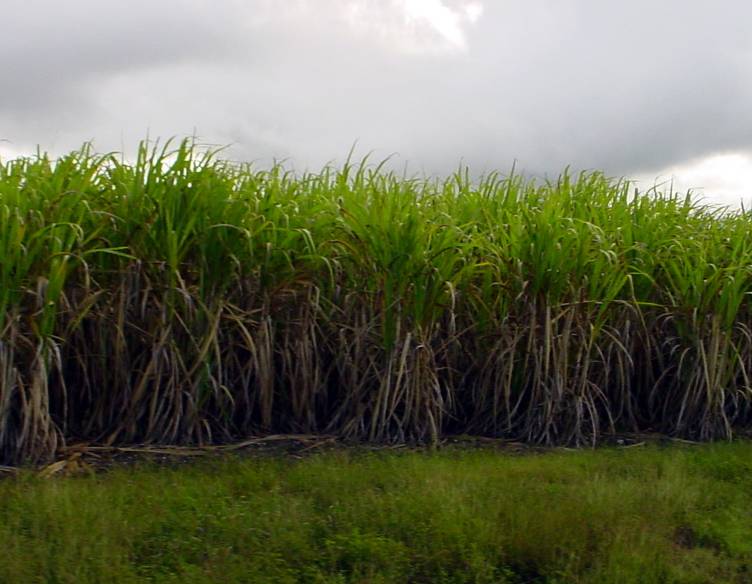 1
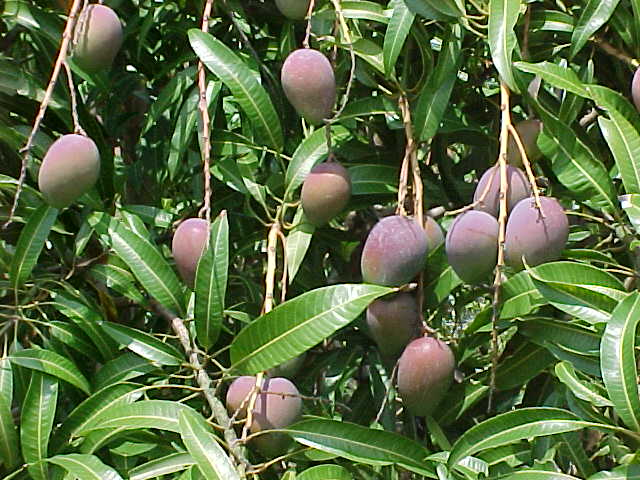 2
Cây mía
Cây xoài
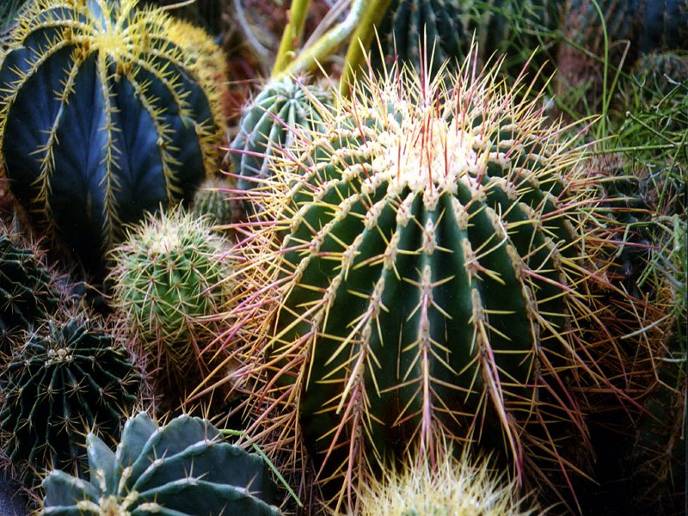 3
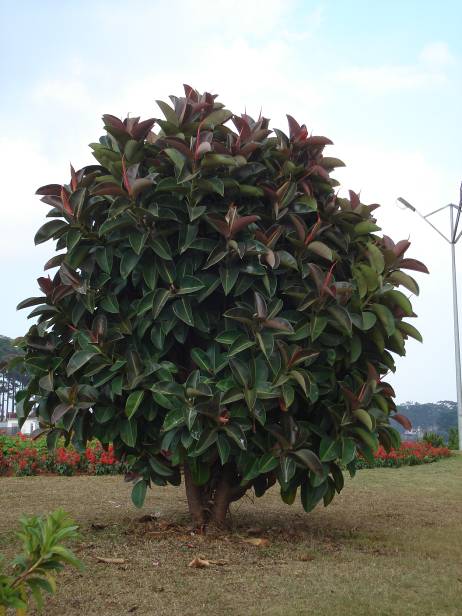 4
Cây lúa
Cây xương rồng
Cây đa lá đỏ
Cây cần ít ánh sáng
6
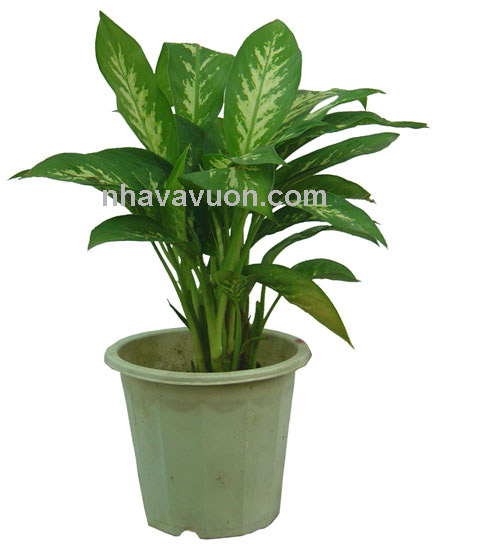 7
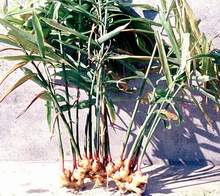 5
Cây gừng
Cây rong
Cây vạn liên thanh
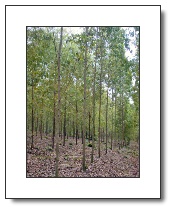 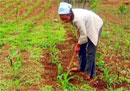 Khoảng cách cây trồng
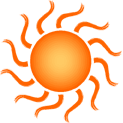 ÁNH
SÁNG
Kết luận:
Cây xanh không thể 
sống thiếu ánh sáng mặt trời.
Nhu cầu về ánh sáng của 
mỗi loài cây khác nhau.
Mặt trời đem lại sự sống cho thực vật, 
thực vật cung cấp thức ăn, không khí sạch cho 
động vật, con người.
I. Vai trò của ánh sáng đối với đời sống thực vật :
- Ánh sáng rất cần cho sự sống của thực vật. Không có ánh sáng thực vật sẽ mau chóng tàn lụi vì chúng cần ánh sáng để duy trì sự sống.
- Mặt trời đem lại sự sống cho thực vật, thực vật lại cung cấp thức ăn, không khí sạch cho động vật và con người.
II. Nhu cầu về ánh sáng của thực vật :
- Mỗi loài cây có nhu cầu về ánh sáng khác nhau.
- Mỗi loài cây có nhu cầu về ánh sáng như thế nào?
* Điều gì sẽ xảy ra với thực vật nếu không có ánh sáng?
Bài học:
Không có ánh sáng, thực vật sẽ mau chóng tàn lụi vì chúng cần ánh sáng để duy trì sự sống. Mặt trời đem lại sự sống cho thực vật, thực vật lại cung cấp thức ăn, không khí sạch cho động vật và con người.
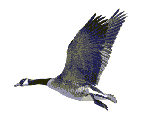 Chúc mừng em !
Củng cố: Câu 1: Chän c©u tr¶ lêi ®óng nhÊt :
C¸c b«ng hoa ë h×nh bªn cã tªn lµ hoa h­íng d­¬ng v×:
Heát giôø
1
2
3
4
5
6
7
8
9
10
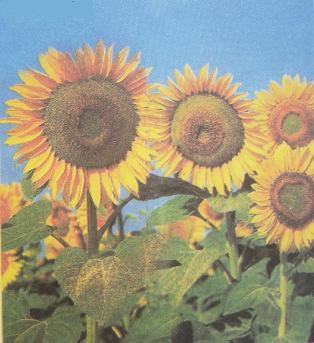 a. Nh÷ng b«ng hoa nµy tr«ng gièng mÆt trêi.
b. Nh÷ng b«ng hoa nµy ®Òu v­¬n vÒ mét phÝa.
c. Nh÷ng b«ng hoa nµy ®Òu h­íng vÒ phÝa mÆt trêi.
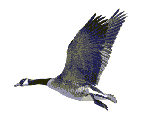 Rất tốt!
Câu 2: Cây nào sao đây cần nhiều ánh sáng :
Heát giôø
1
2
3
4
5
6
7
8
9
10
a. Cây ăn quả.
b. Cây rong, rêu.
c. Cây lấy gỗ.
d. Ý a và c.
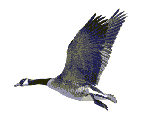 Chính xác!
Câu 3: Nhu cầu ánh sáng của thực vật là:
Heát giôø
1
2
3
4
5
6
7
8
9
10
K
H
A
C
N
H
A
U
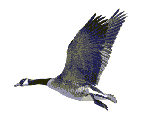 Tuyệt vời!
Câu 4: Nếu không có ánh sáng thì thực vật sẽ:
Heát giôø
1
2
3
4
5
6
7
8
9
10
T
A
N
L
U
I
Câu 5: Mặt trời đem lại sự sống cho :
Chọn ý đúng nhất
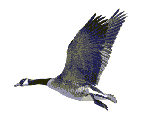 Rất tốt!
Heát giôø
1
2
3
4
5
6
7
8
9
10
a. Thực vật.
b. Con người.
c. Động vật.
d. Tất cả các ý trên
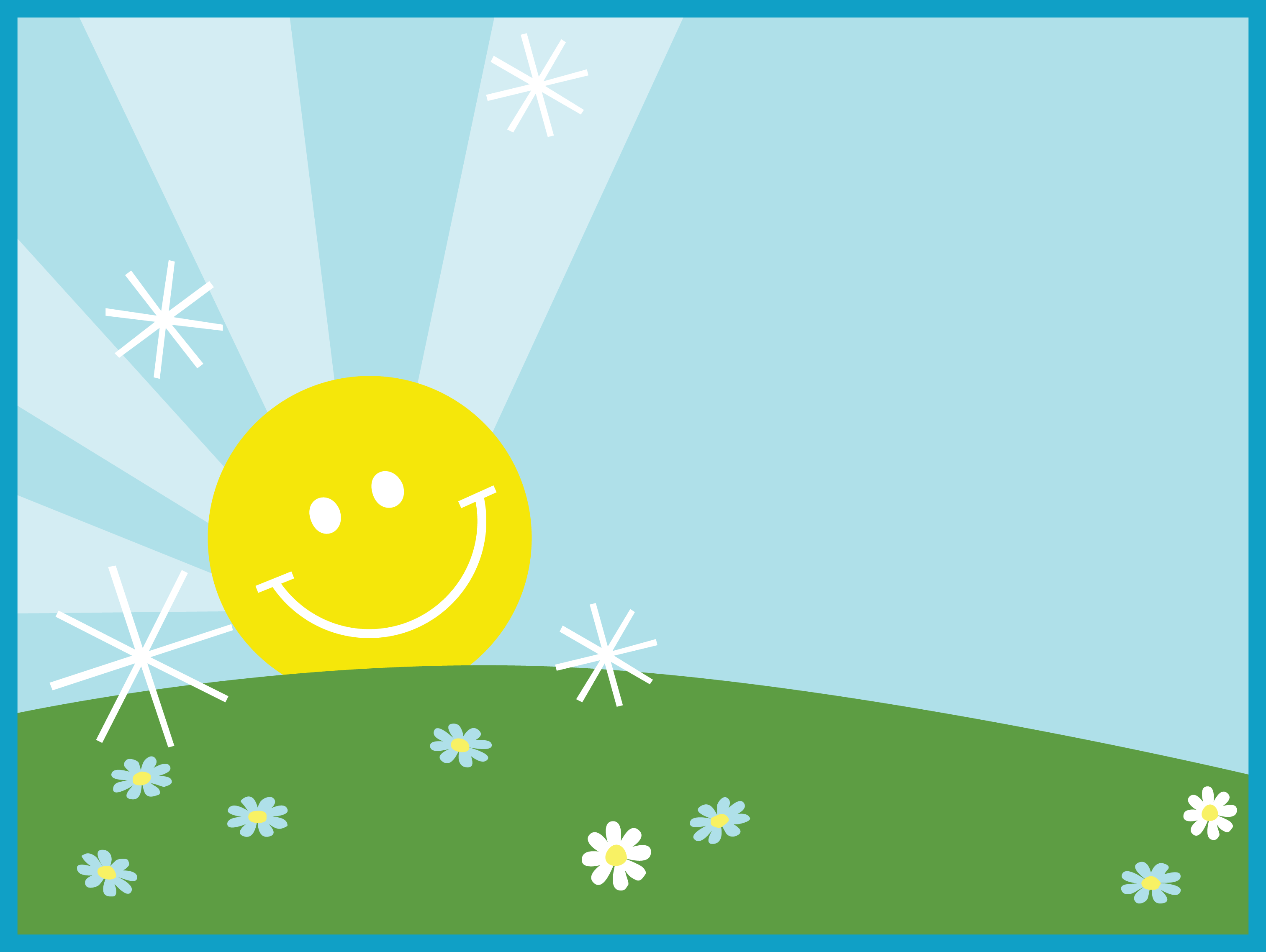 Tiết học của chúng ta đến đây đã hết!
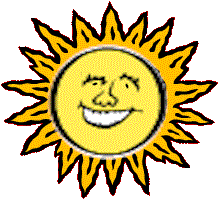 Kính chào quý thầy cô